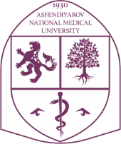 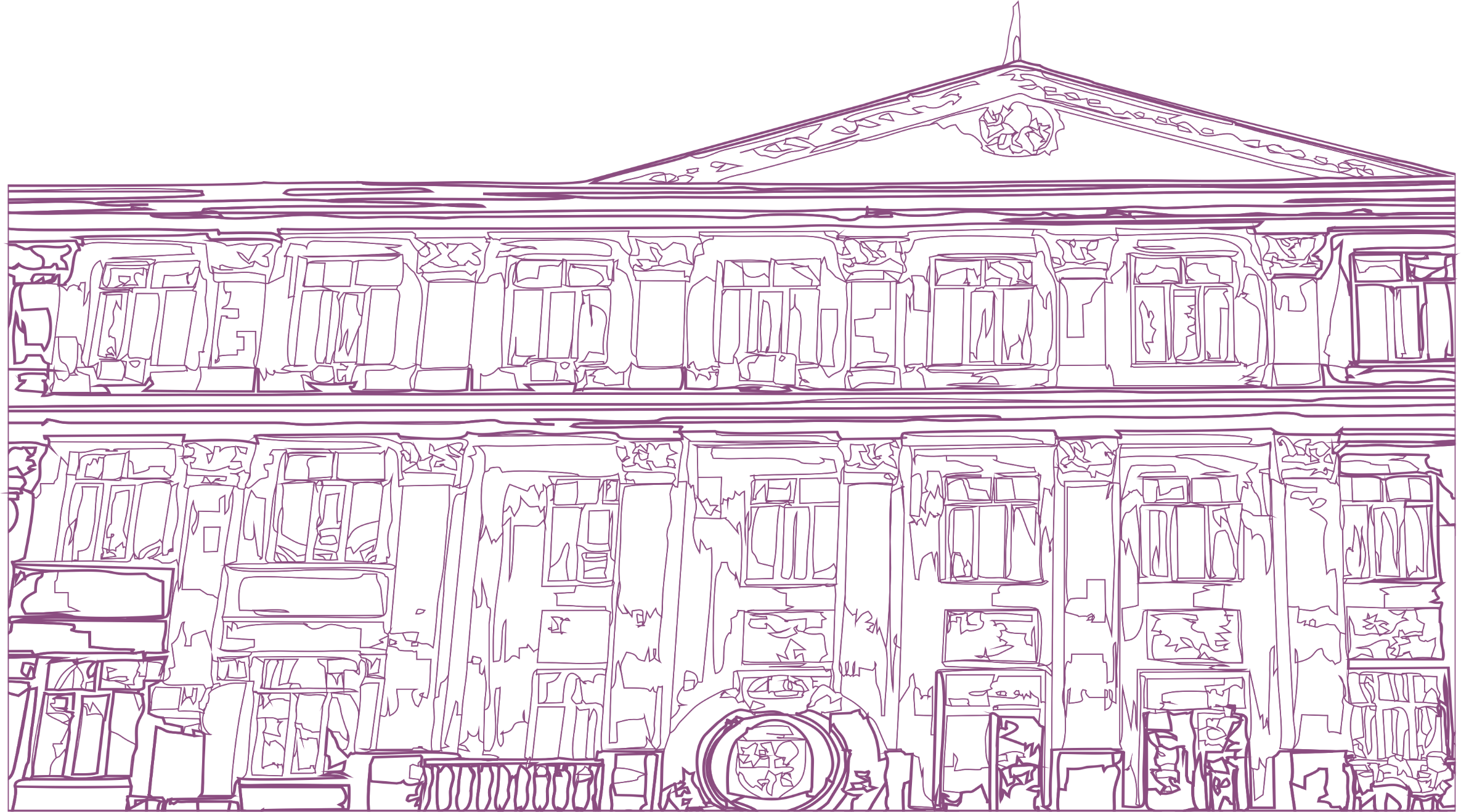 КАЗАХСКИЙ НАЦИОНАЛЬНЫЙ МЕДИЦИНСКИЙ УНИВЕРСИТЕТ ИМЕНИ С.Д. АСФЕНДИЯРОВА  
УМО ПО НАПРАВЛЕНИЮ ПОДГОТОВКИ - ЗДРАВООХРАНЕНИЕ
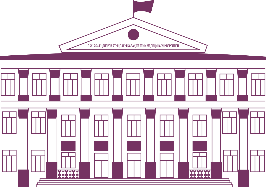 Секция ДО и НФО
Председатель Султангазиева Айгуль Атакановна
Алматы - 2023
Секция ДО и НФО
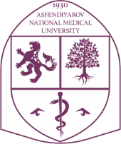 ПОВЕСТКА ДНЯ
1. Обсуждение одобрения  в УМО РУМС по направлению подготовки «Здравоохранение» 105 образовательных программ повышения квалификации по Республиканской бюджетной программе 005.
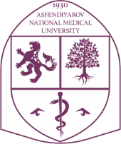 Республиканская бюджетная программа 005 на 2023 год
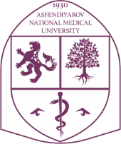 Республиканская бюджетная программа 005.
4
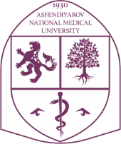 Республиканская бюджетная программа 005.
5
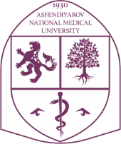 Республиканская бюджетная программа 005.
6
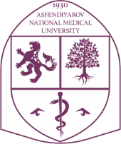 Республиканская бюджетная программа 005.
7
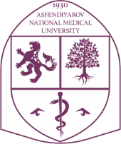 Республиканская бюджетная программа 005.
8
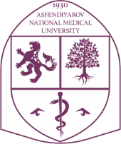 Республиканская бюджетная программа 005.
9
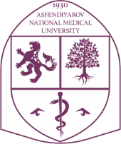 Республиканская бюджетная программа 005.
10
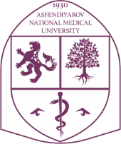 Республиканская бюджетная программа 005.
11
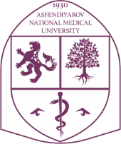 Республиканская бюджетная программа 005.
12
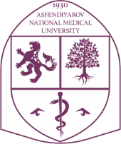 Республиканская бюджетная программа 005.
13
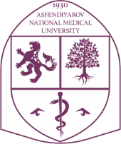 Предложение
ПРОЕКТ РЕШЕНИЯ:
2. Одобрить 105 образовательных программ повышения квалификации по Республиканской бюджетной программе 005.
14